Screen Setup
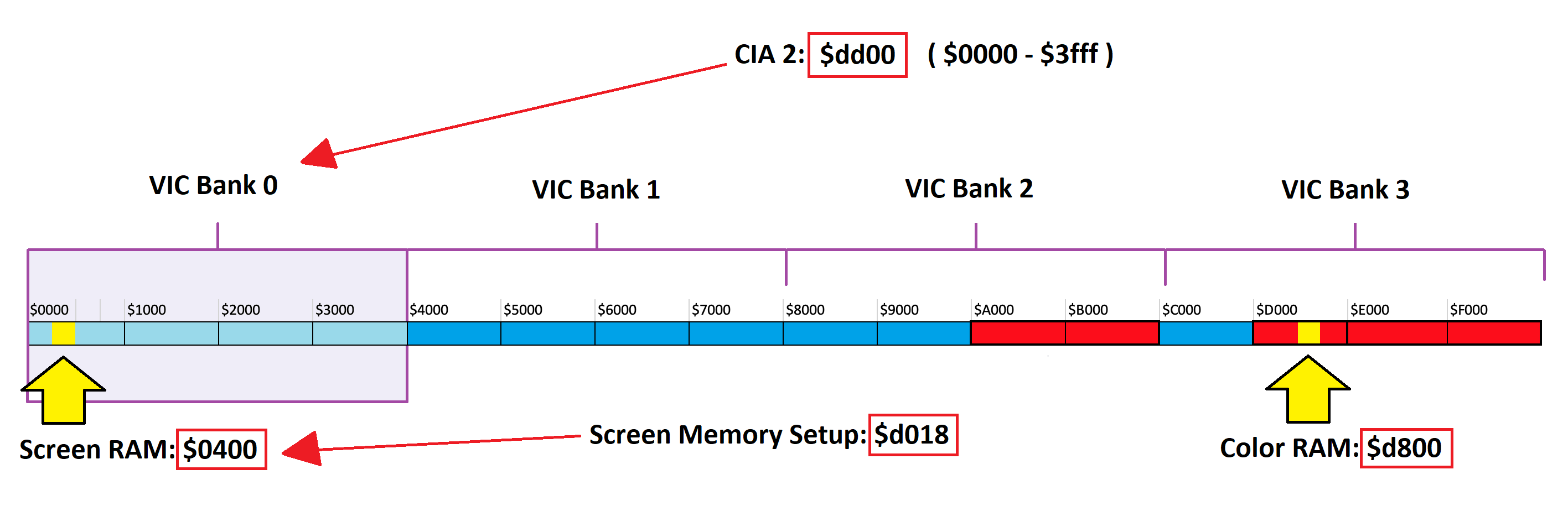 %00010101

Screen RAM: $0400
Charset:         $1000
High byte of pointer to screen memory: $0288   $04
Screen Setup
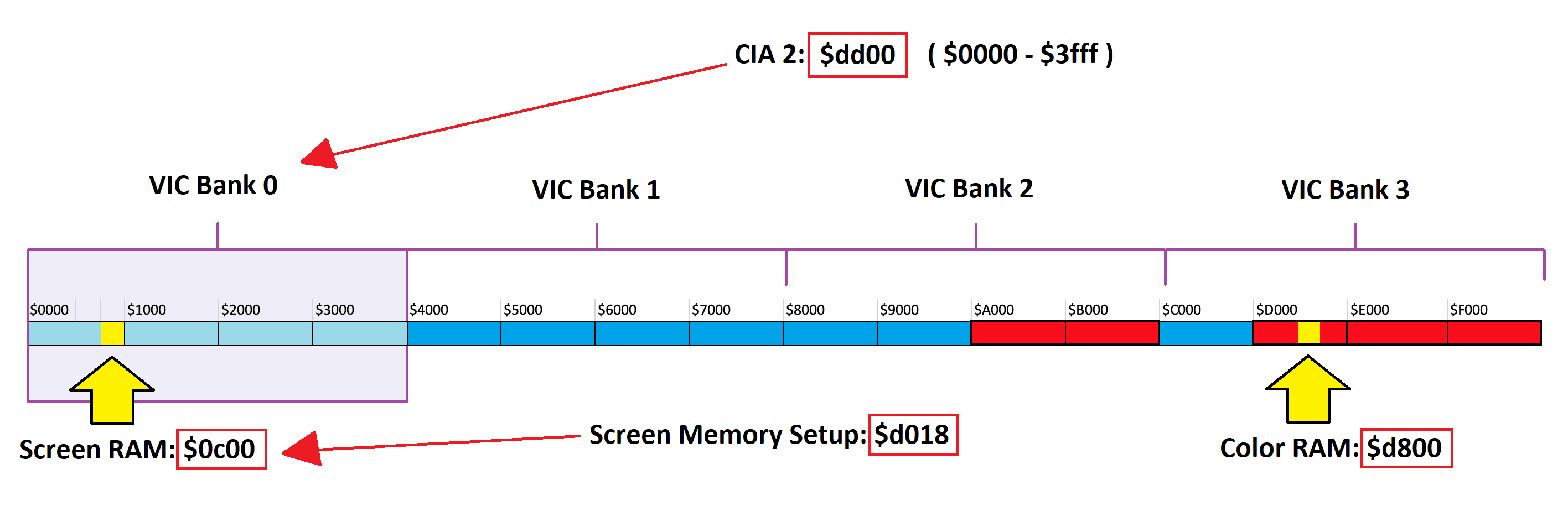 %00110101

Screen RAM: $0c00
Charset:         $1000
High byte of pointer to screen memory: $0288   $0c